Испания
Подготовила ученица 11 класса Завьялова Мария
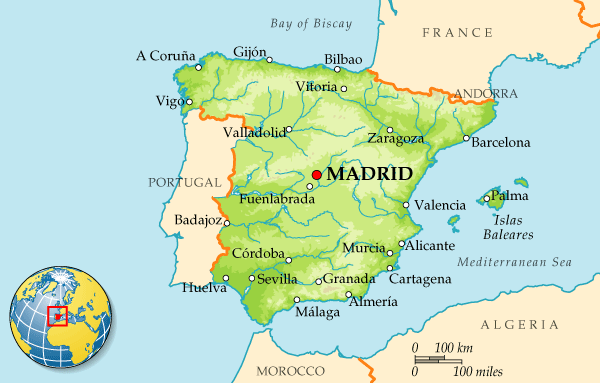 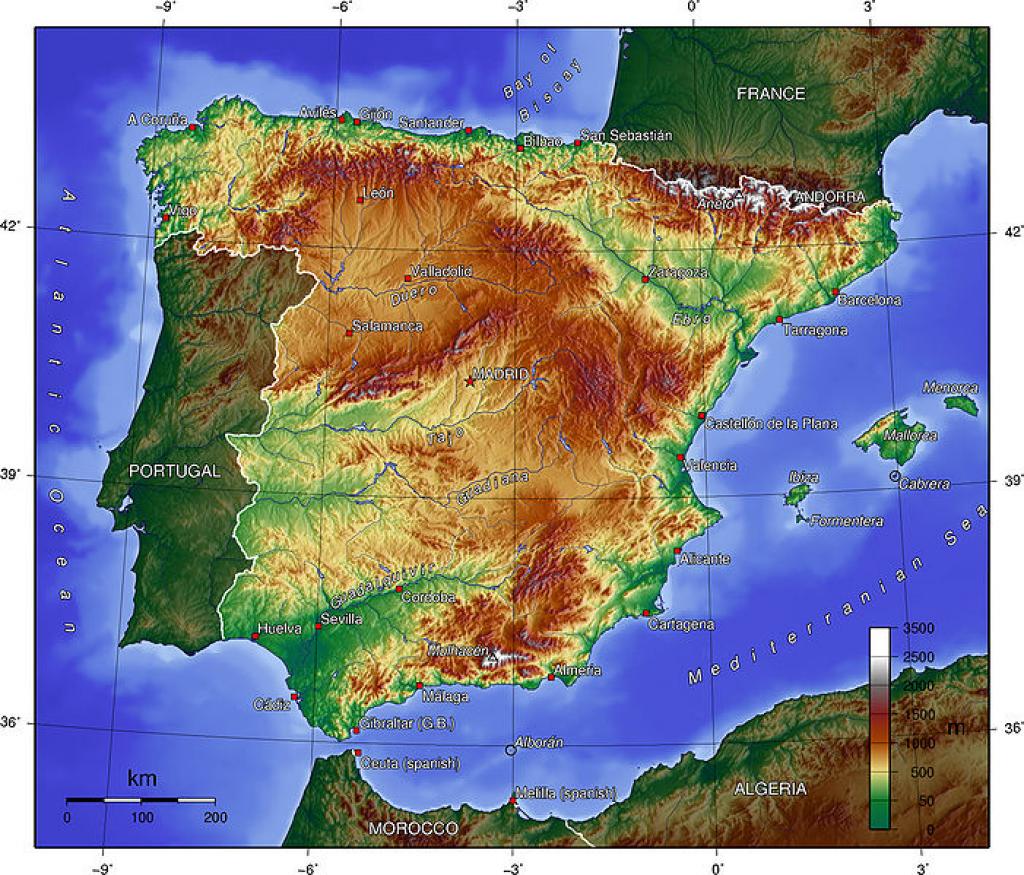 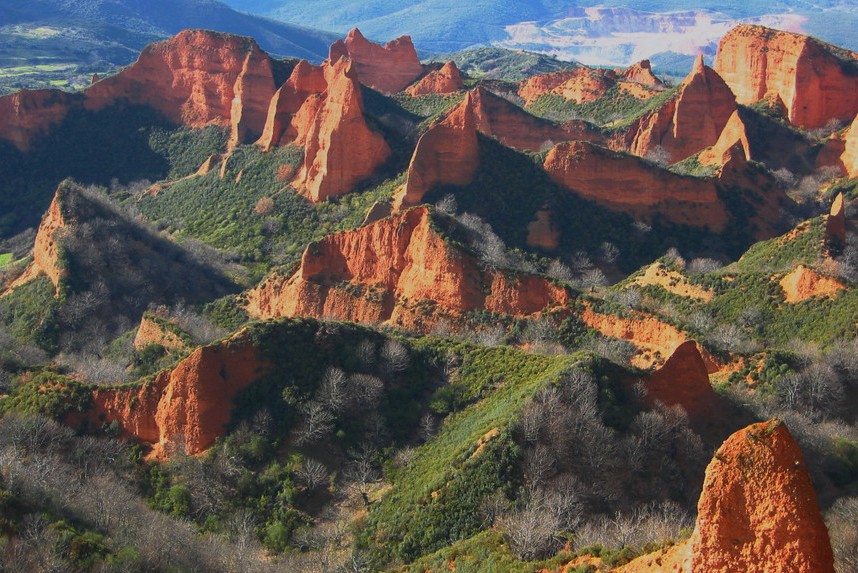 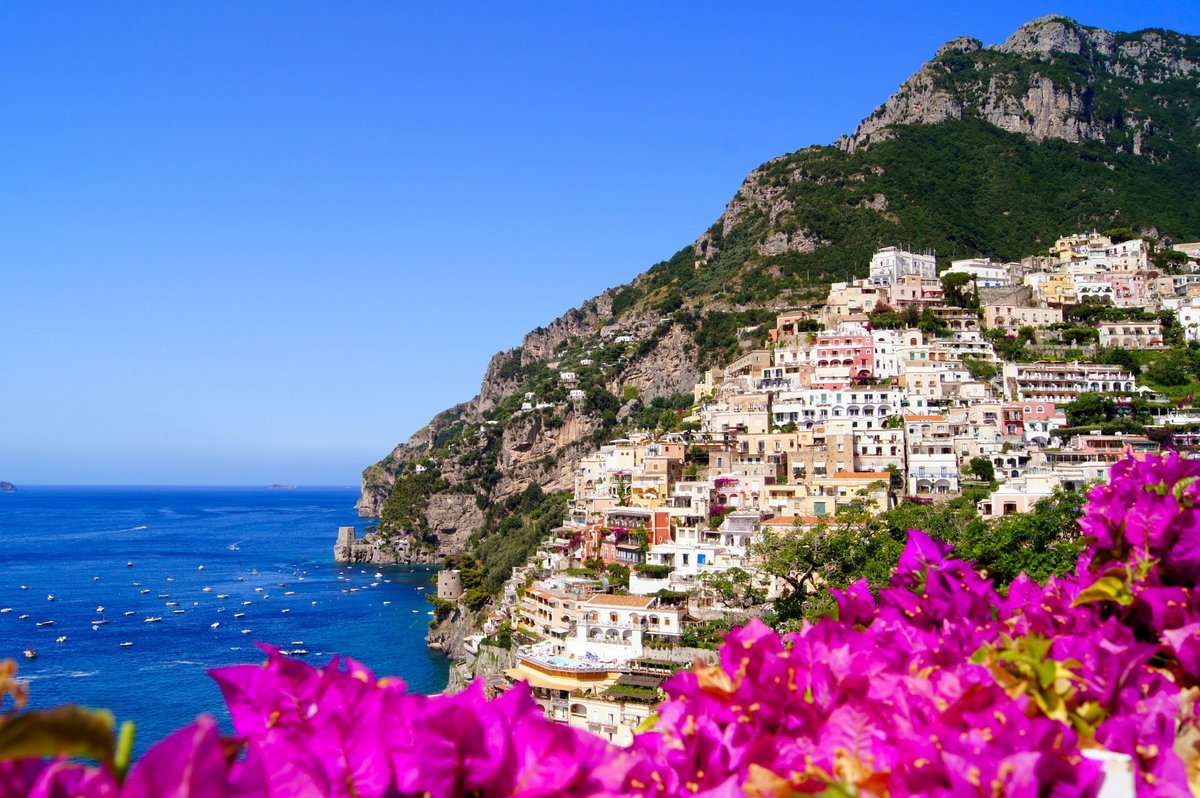 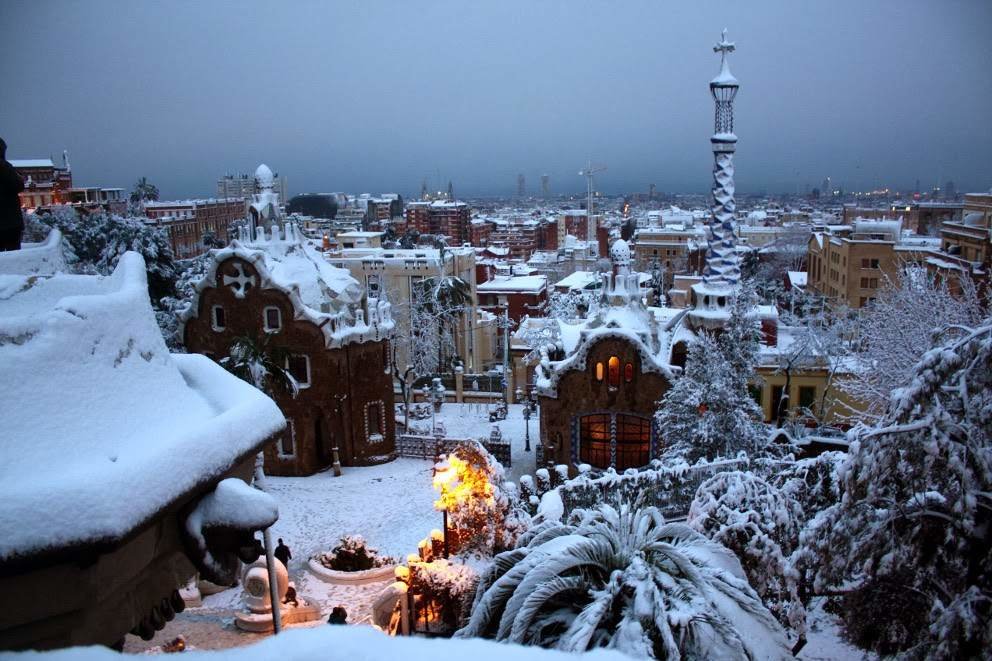 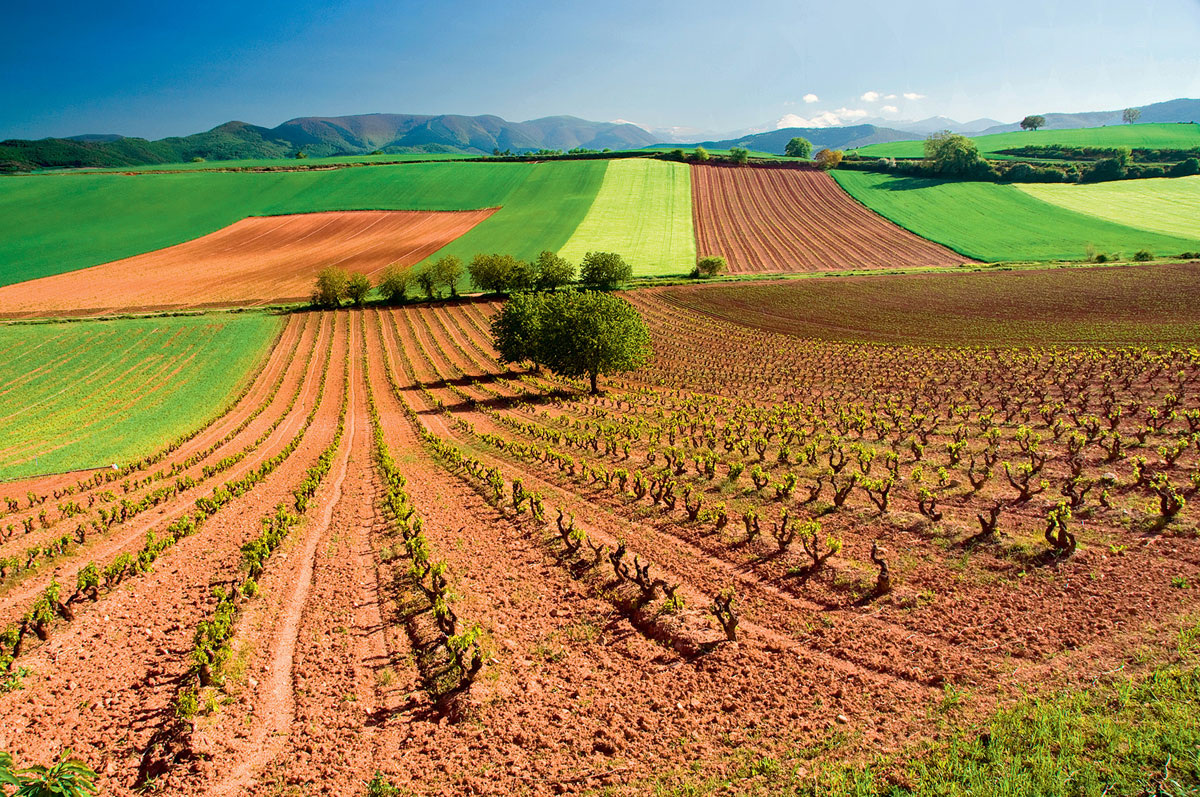 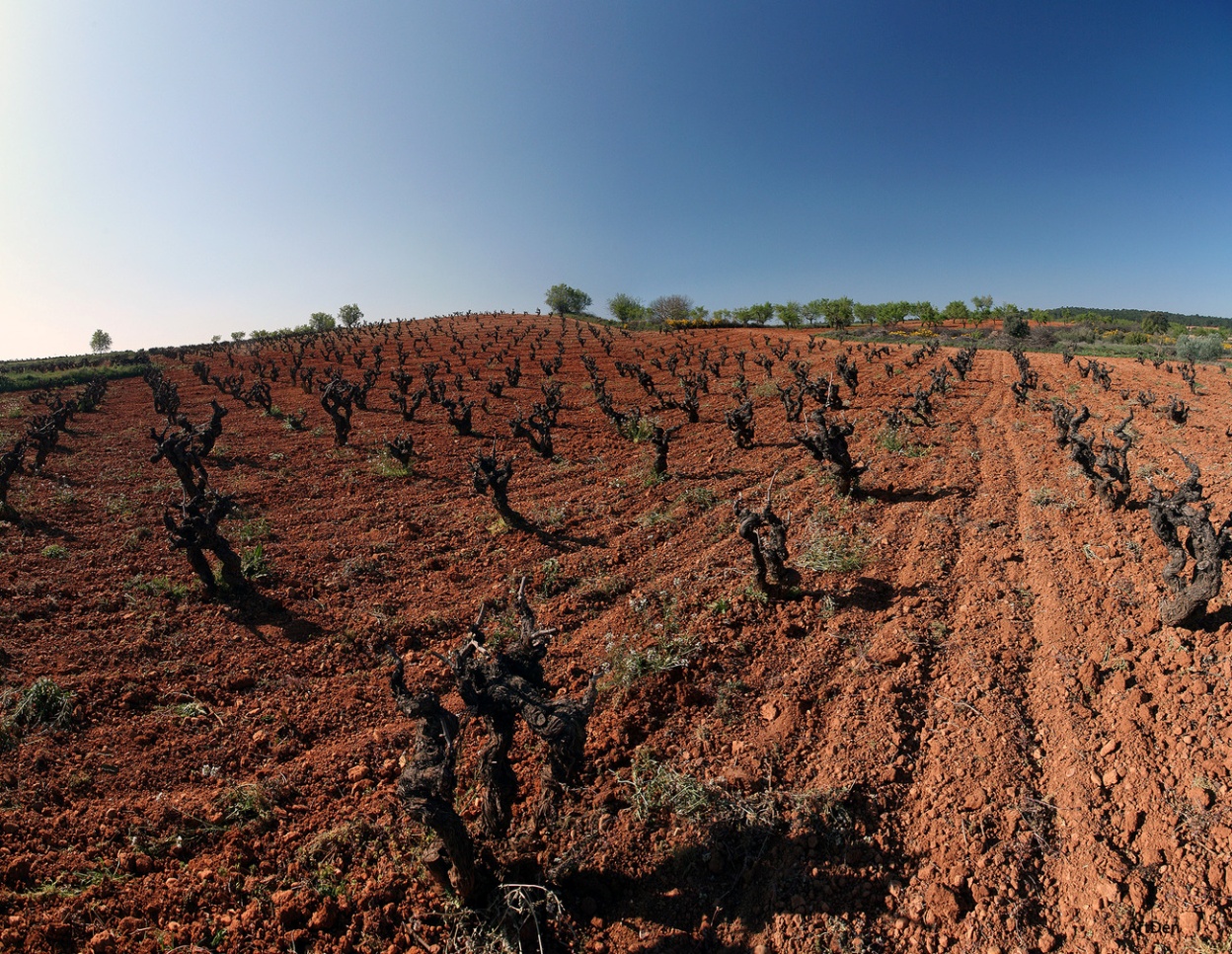 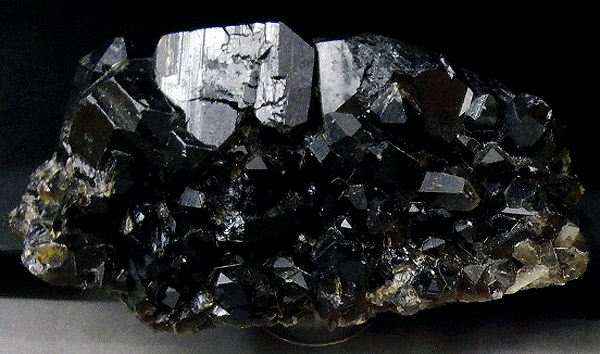 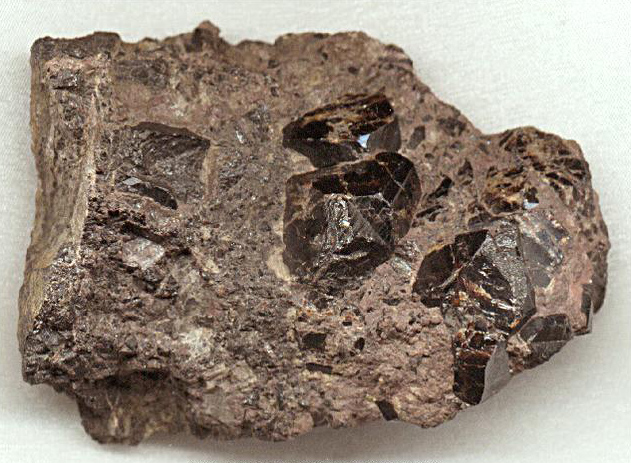 Олово
Вольфрам
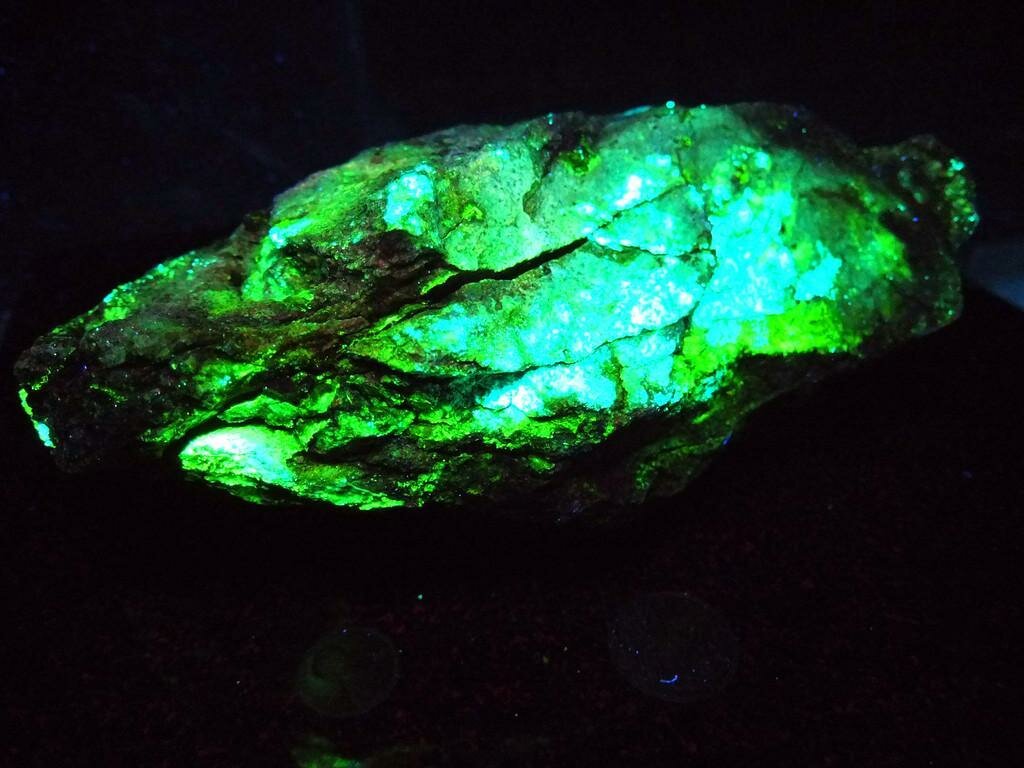 Урановая руда
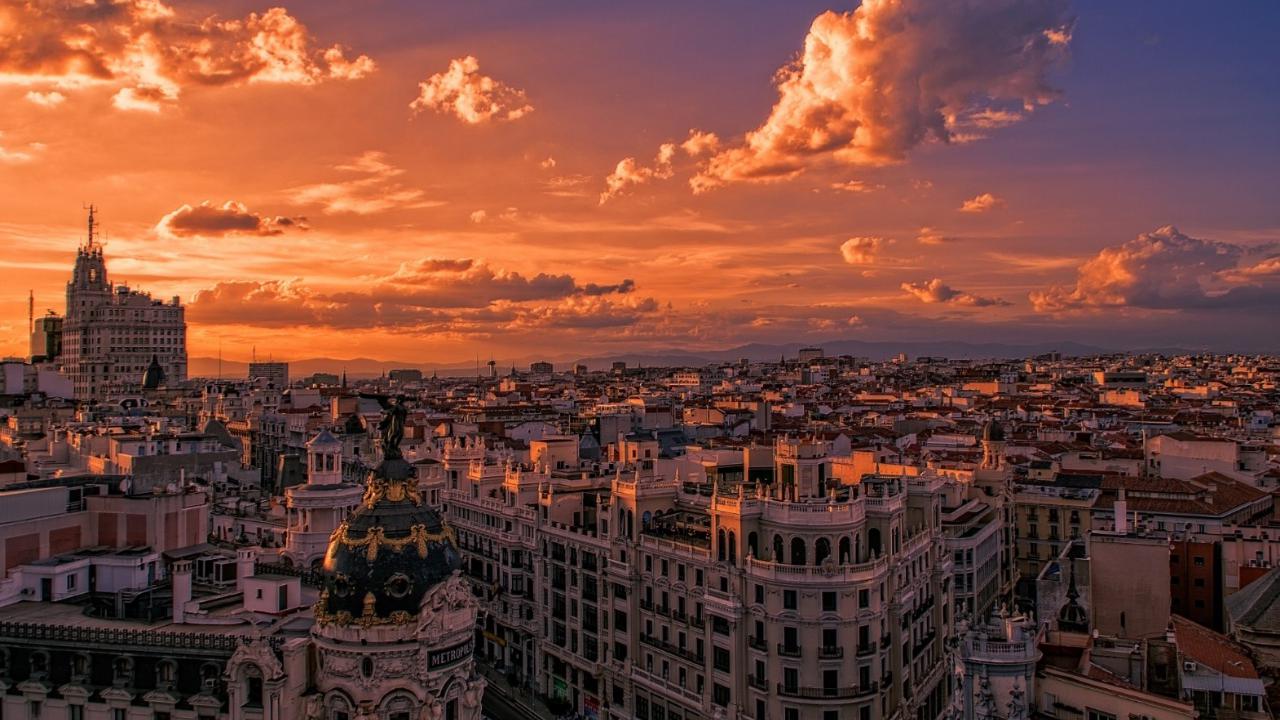 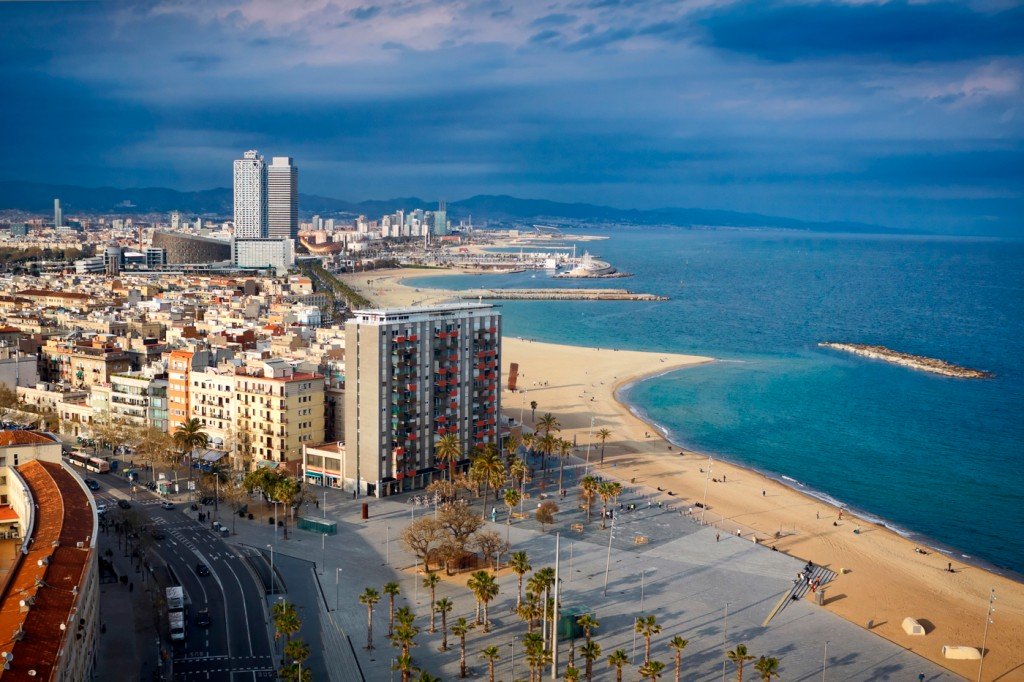 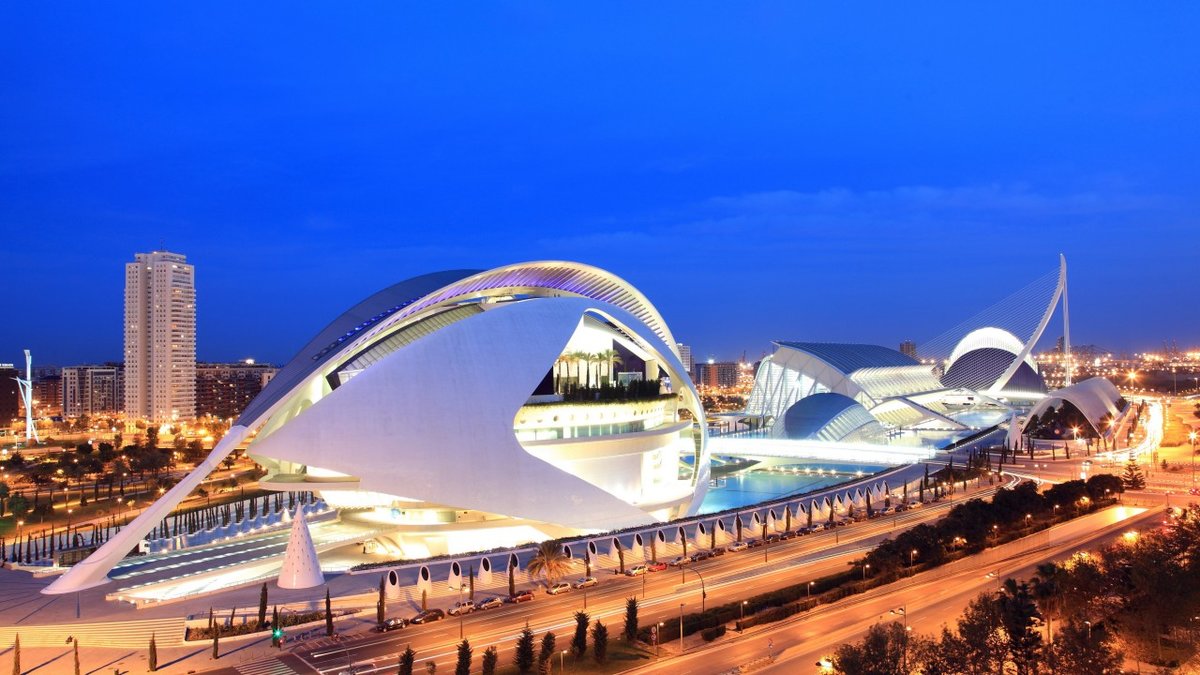 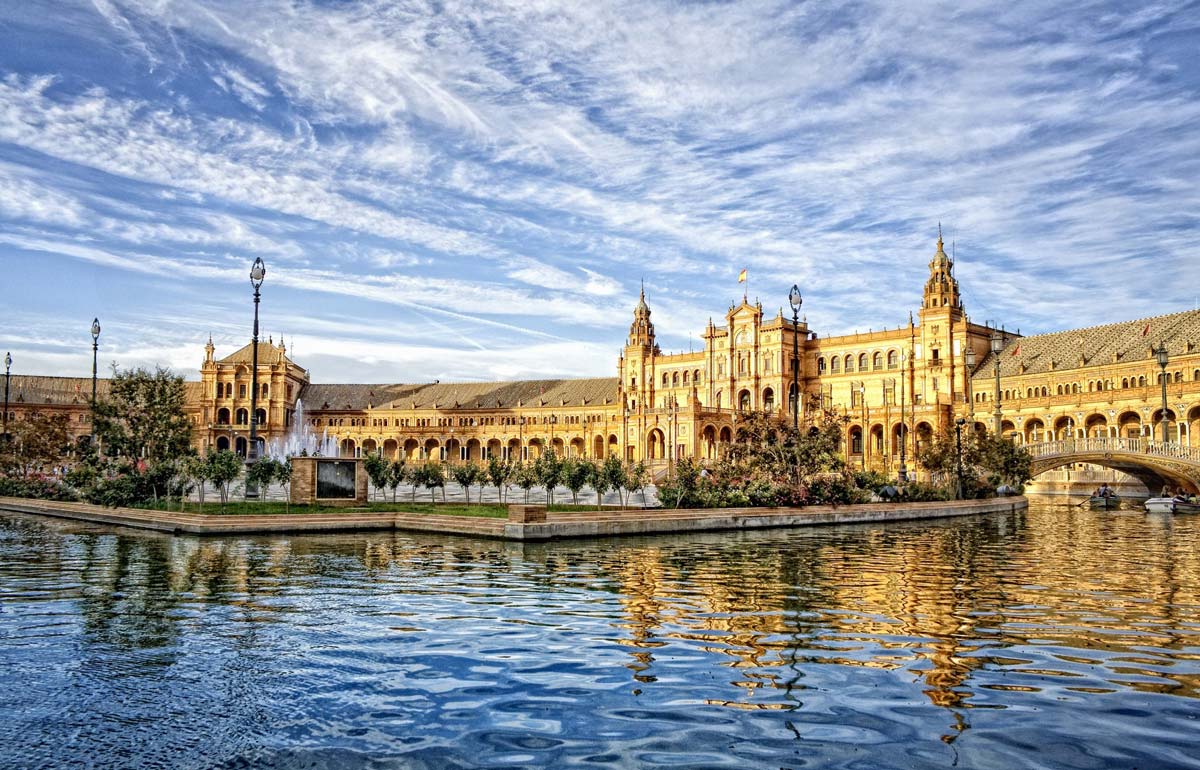 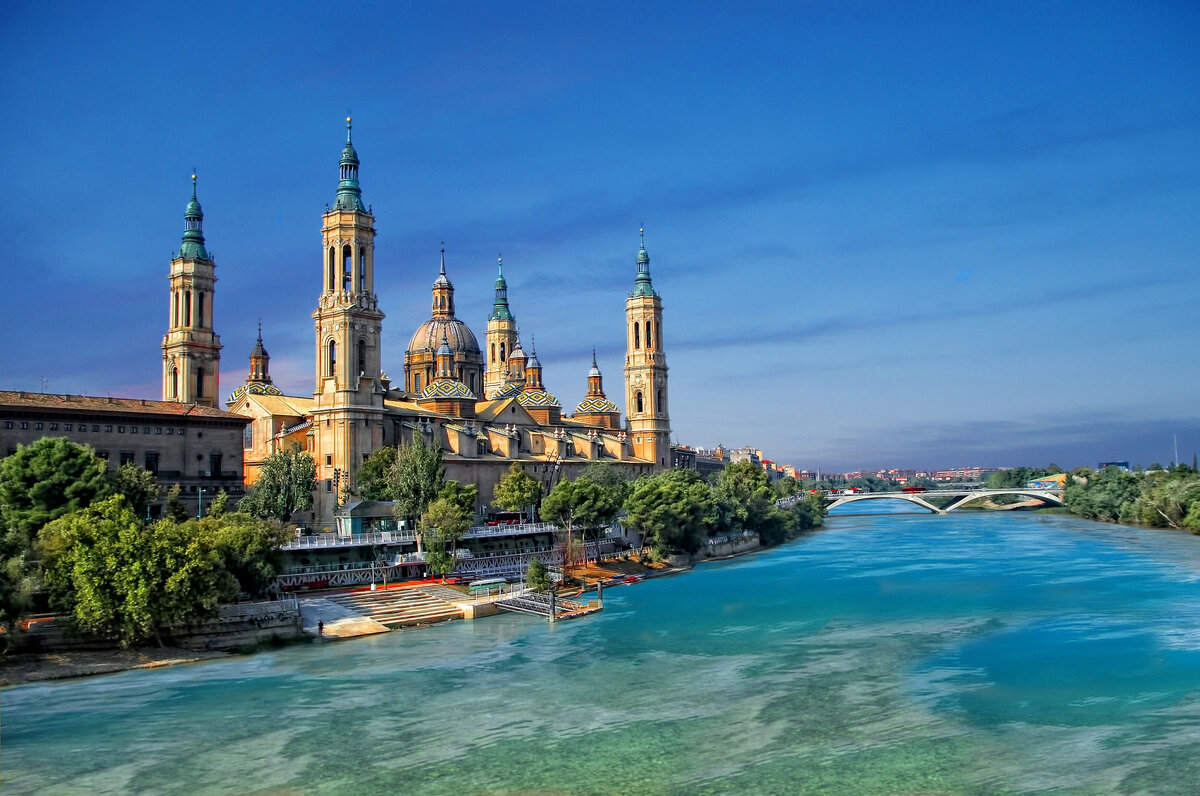 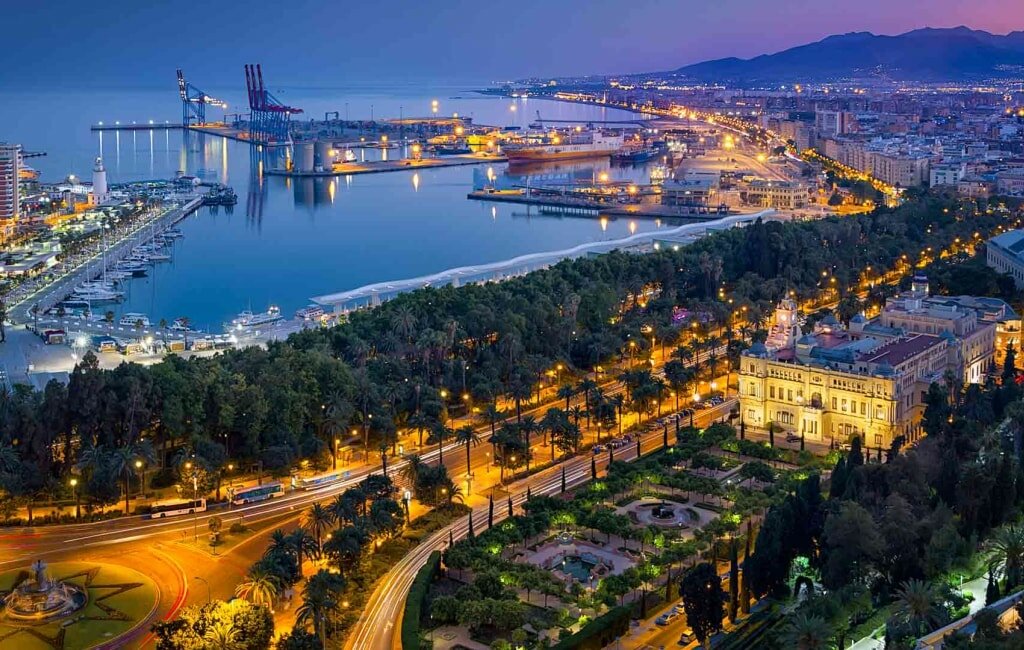 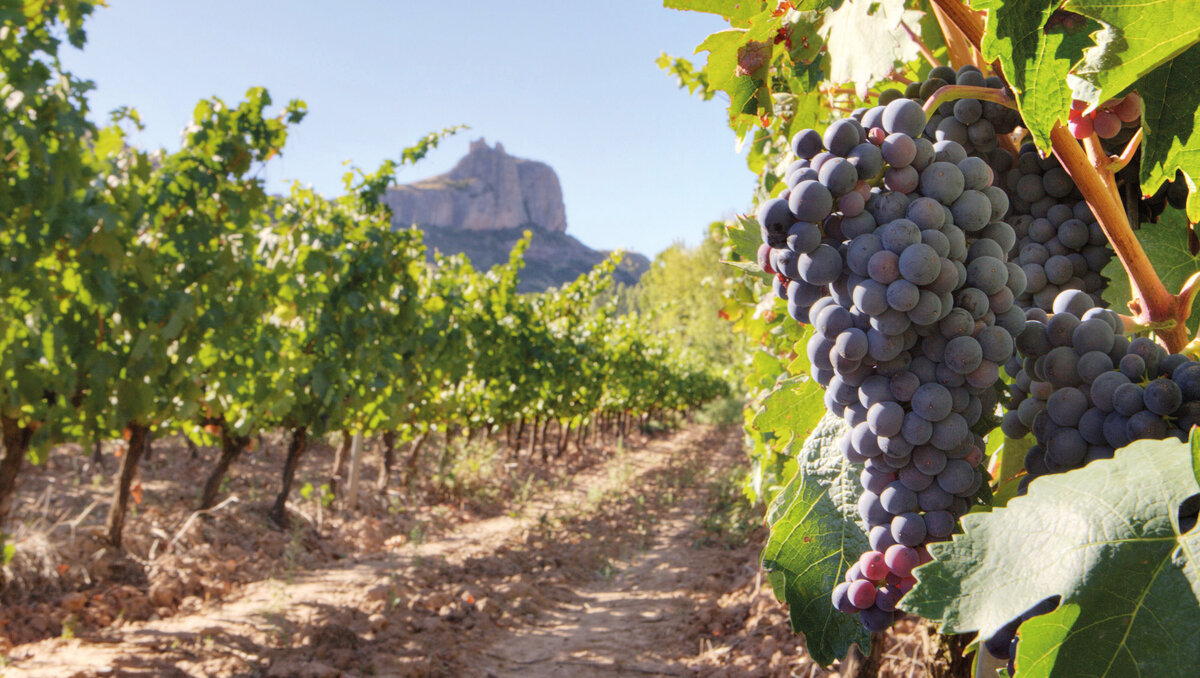 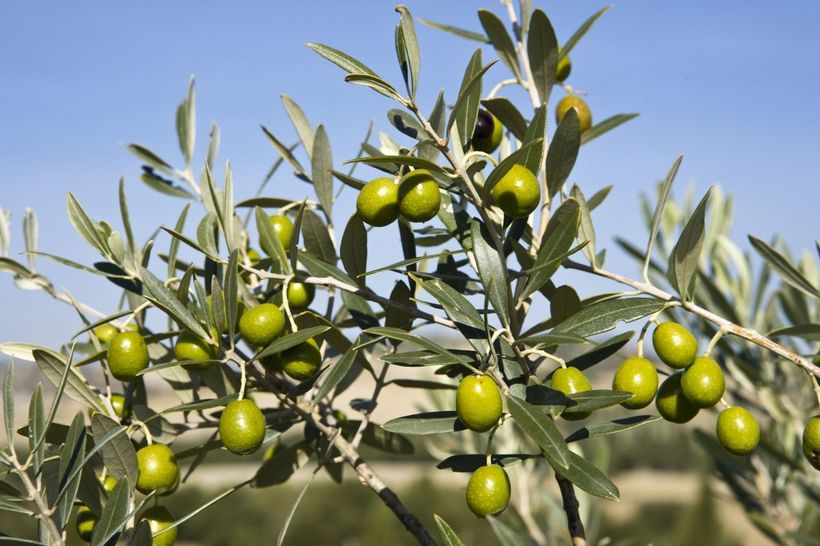 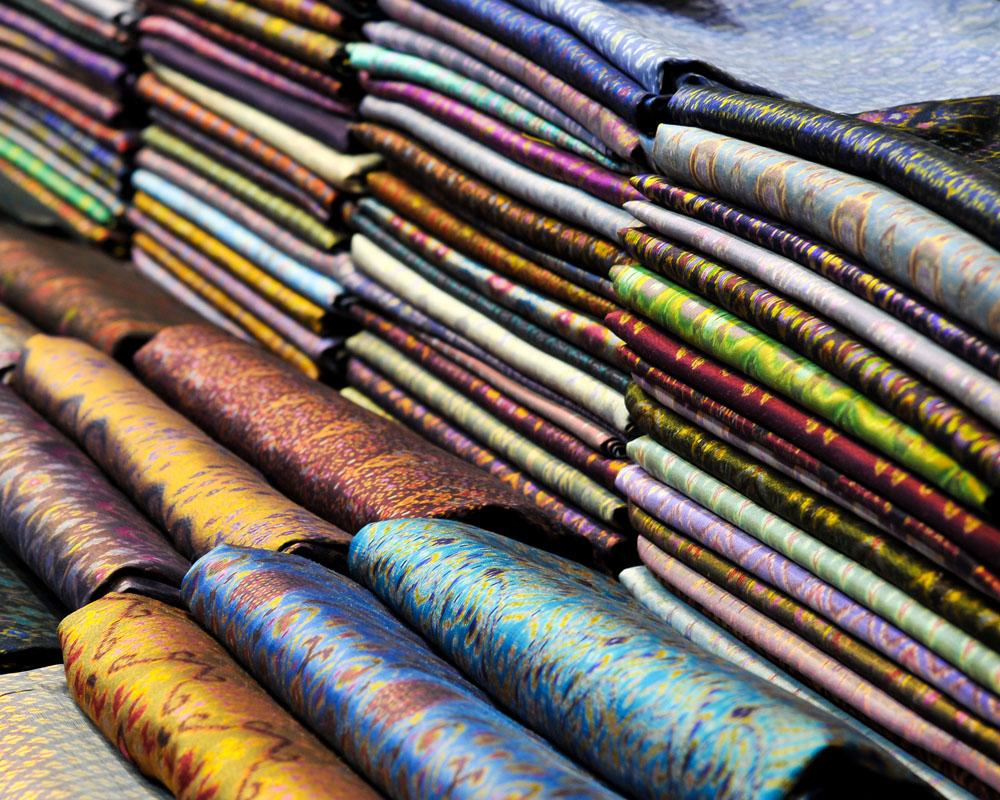 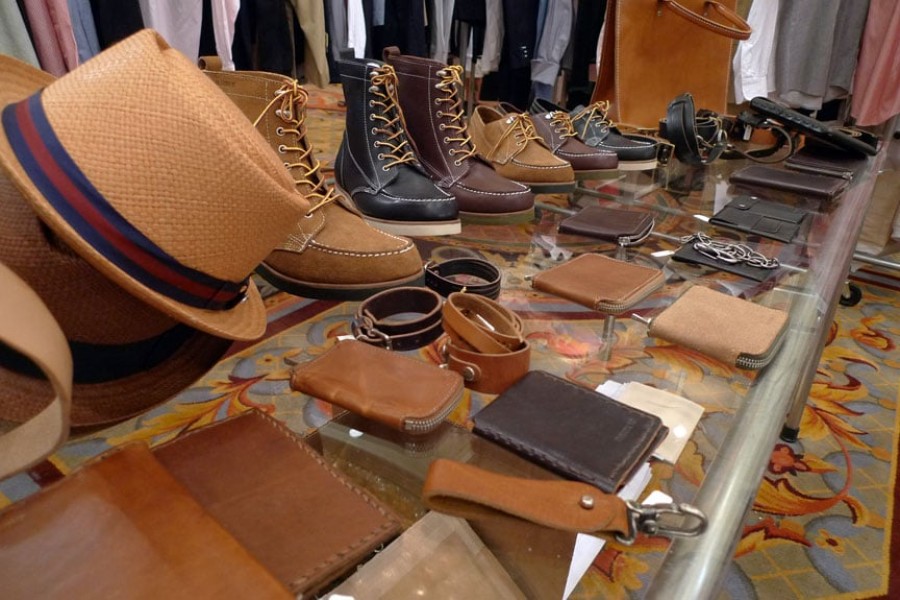 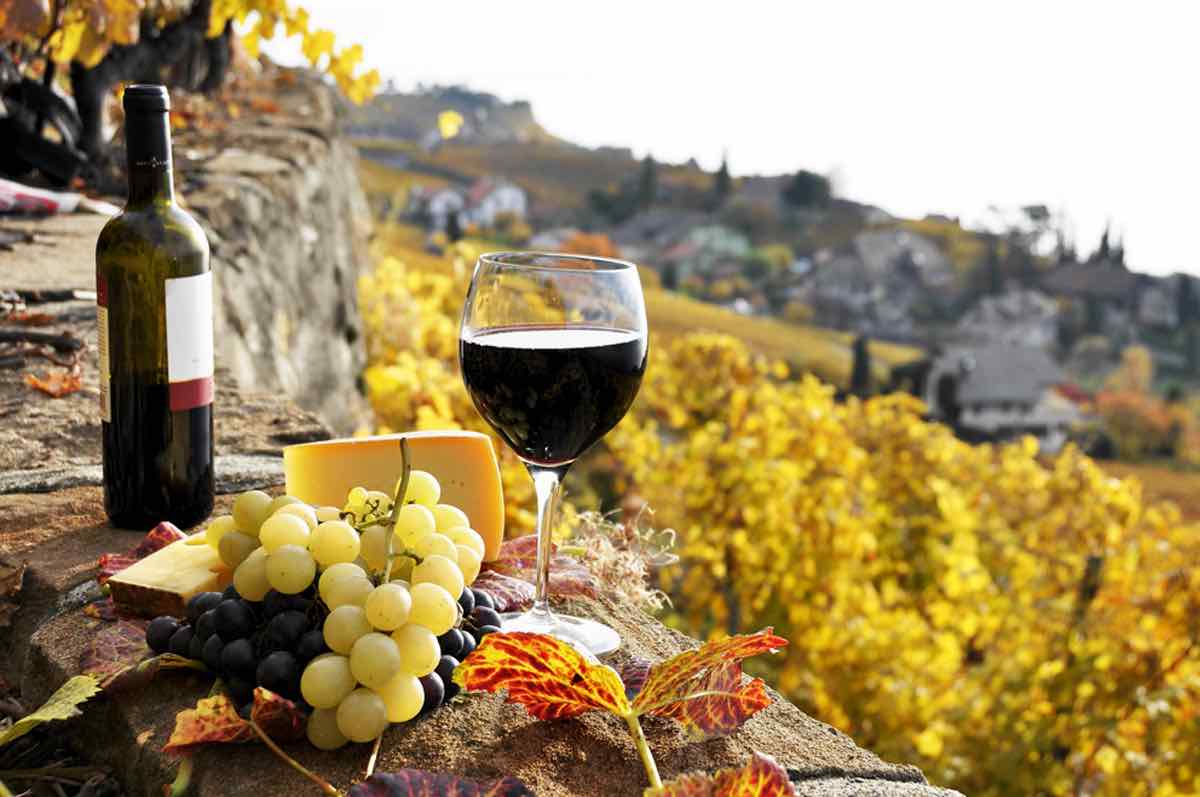 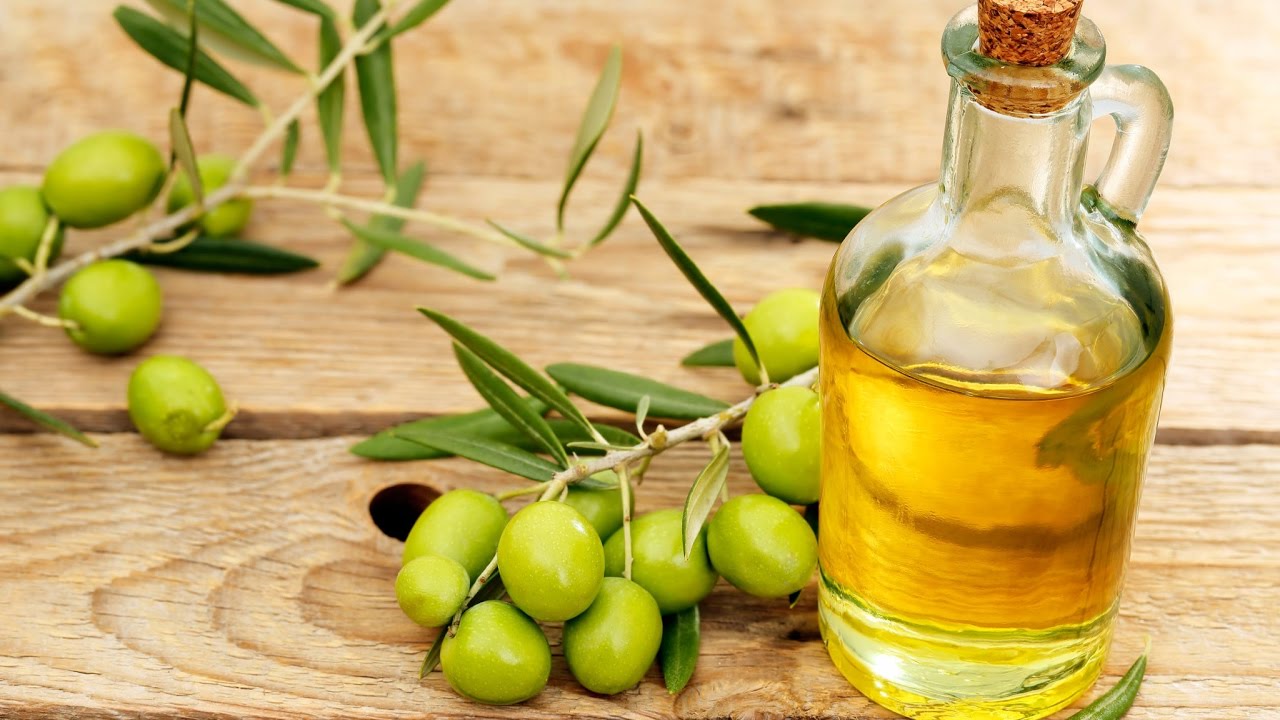 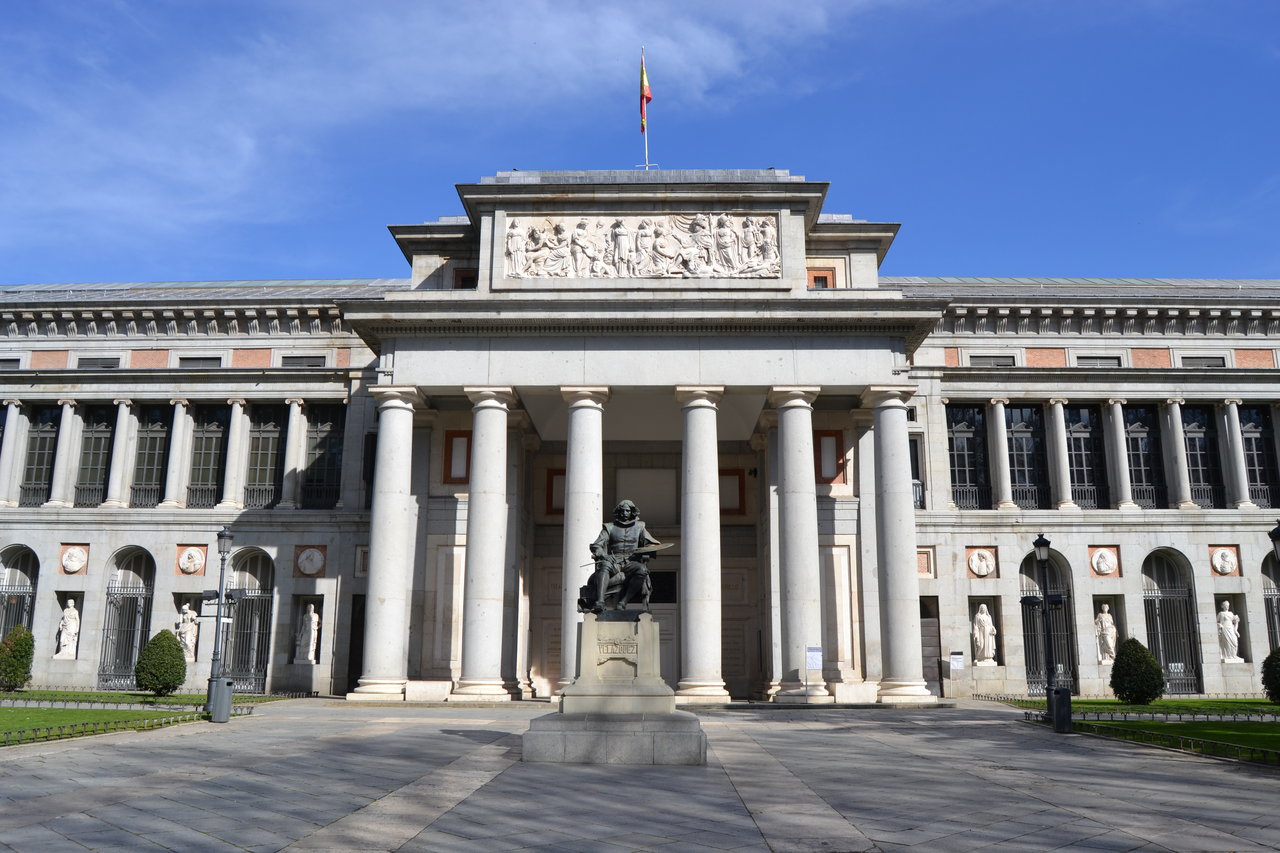 Прадо
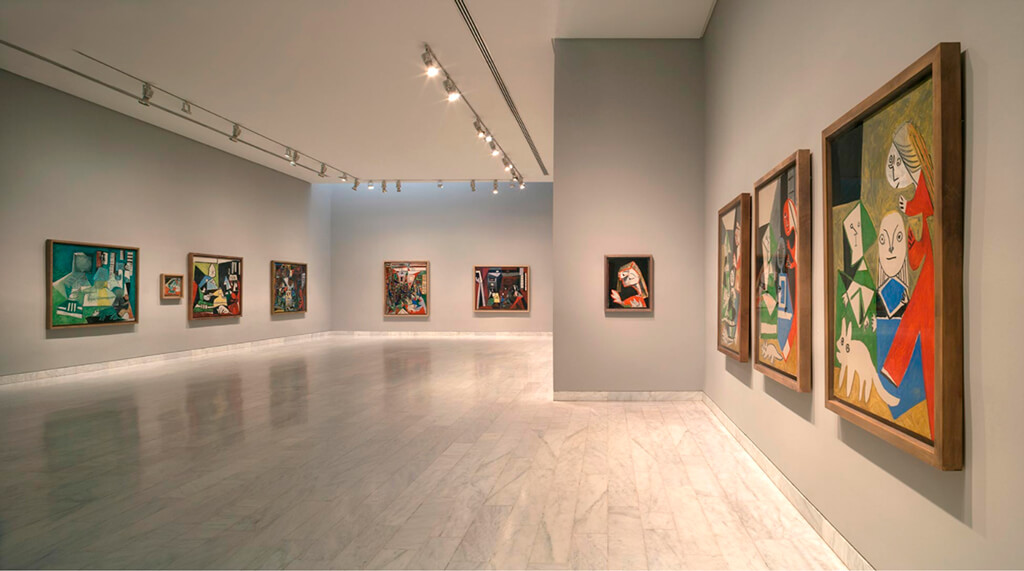 Пикассо
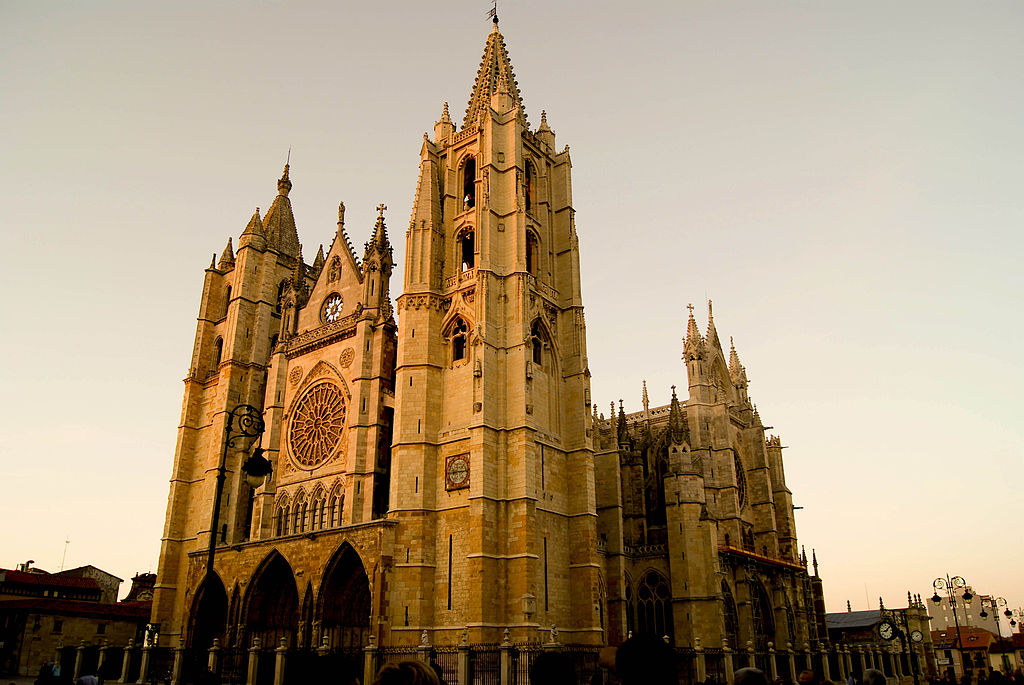 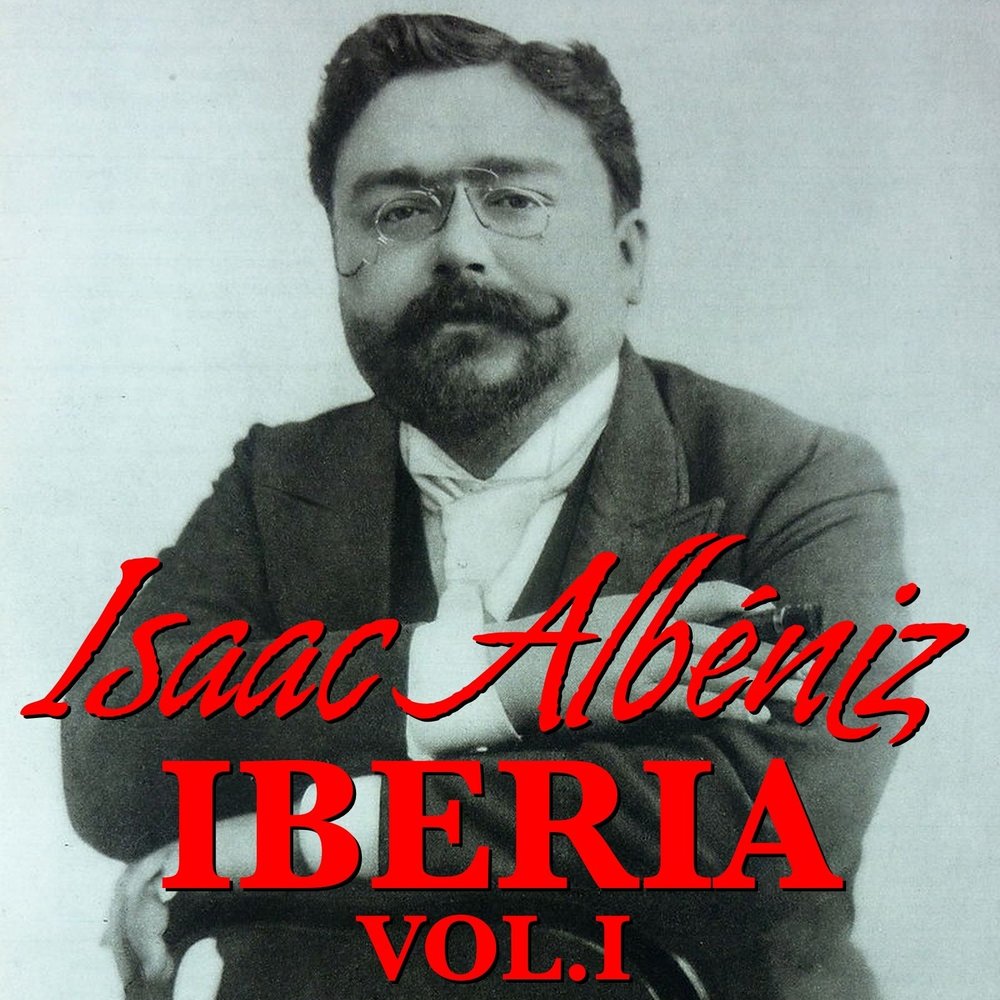 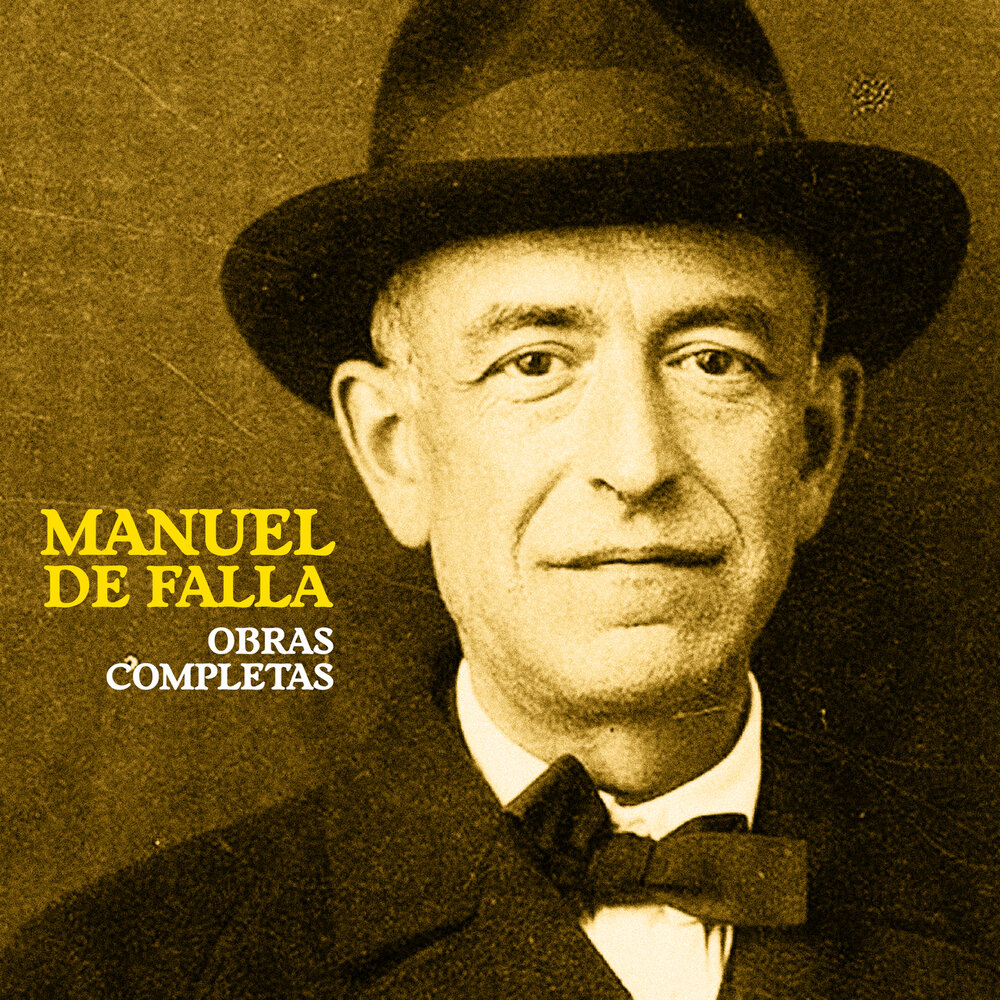 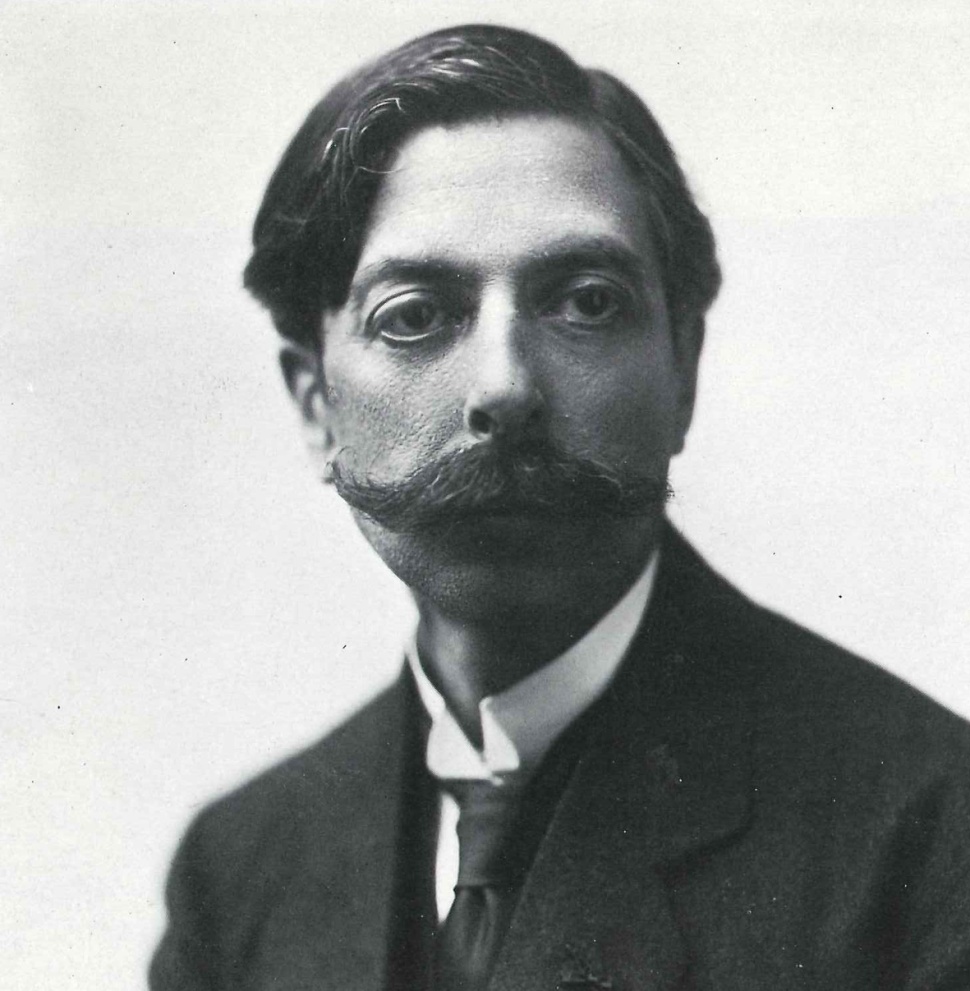